Территориальный орган Федеральной службы государственной статистики 
по Челябинской области
Итоги Всероссийской сельскохозяйственной переписи 
2016 года по Челябинской области.

Изменения в сельском хозяйстве 
Челябинской области за 10 лет.
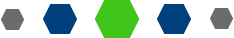 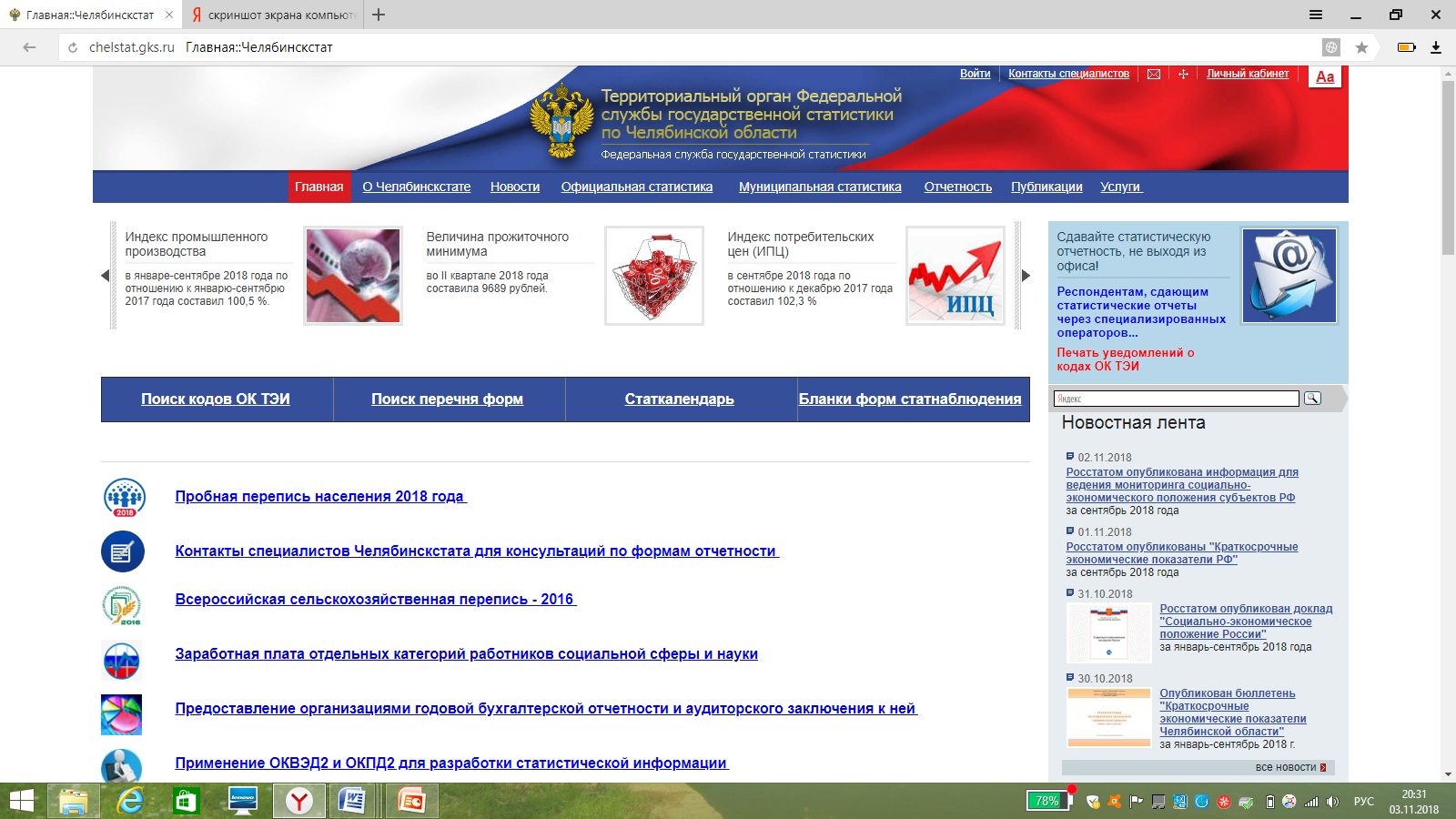 Окончательные итоги Всероссийской сельскохозяйственной переписи 
2016 года по Челябинской области размещены на сайте Челябинскстата www.chelstat.gks.ru в разделе «Всероссийская сельскохозяйственная перепись - 2016»
2
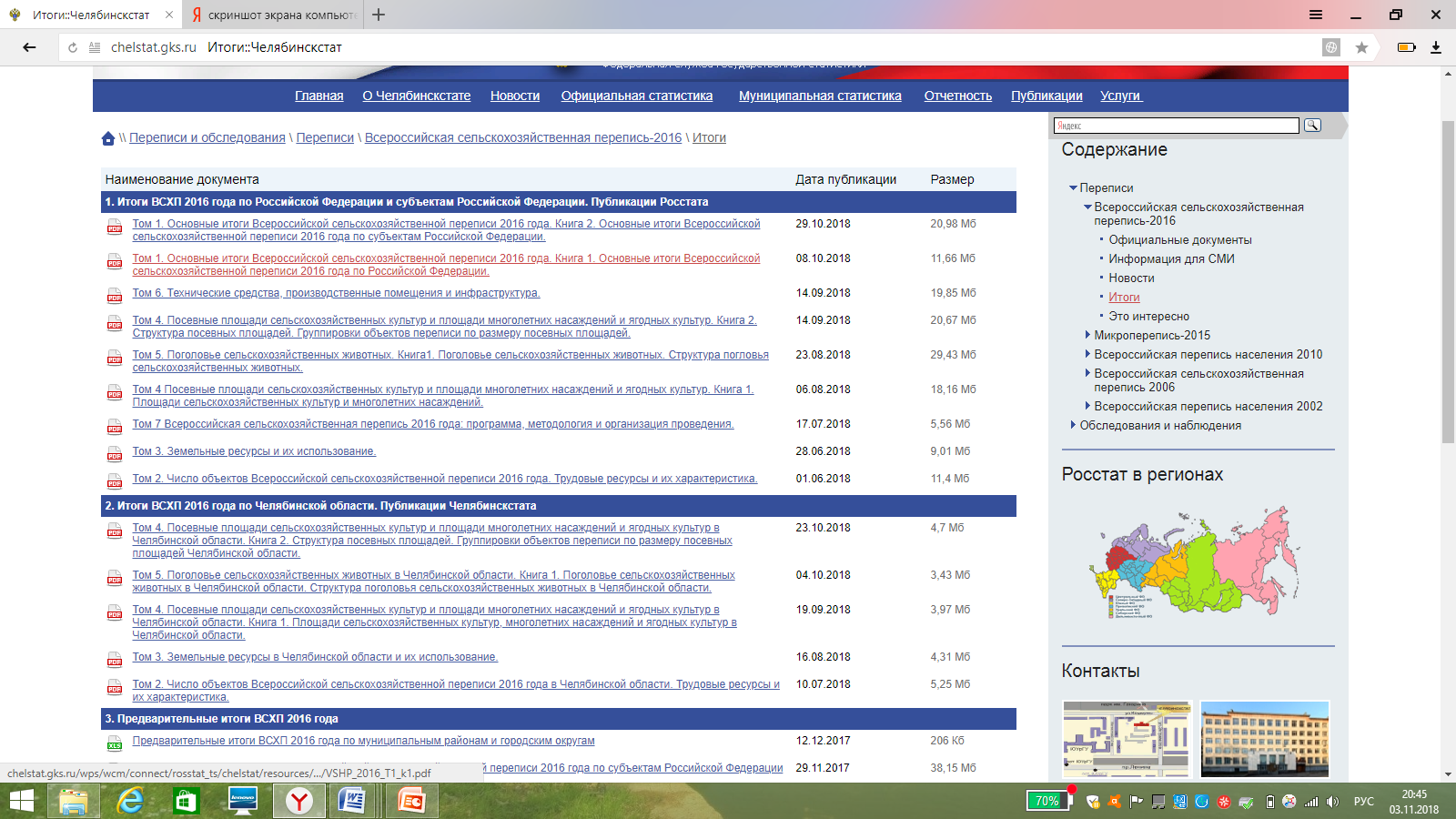 Публикации Росстата
Публикации Челябинскстата
3
Число сельскохозяйственных производителей и удельный вес 
не осуществлявших сельскохозяйственную деятельность в I полугодии 2016 года
Сельскохозяйственные организации
Крестьянские (фермерские) хозяйства
Некоммерческие объединения граждан
Индивидуальные предприниматели
Хозяйства населения
4
Число хозяйств осуществлявших деятельность в 1 полугодии 2016 года
(единиц)
Крестьянские (фермерские) хозяйства и индивидуальные предприниматели
Сельскохозяйственные организации
...
...
5
Динамика и структура сельскохозяйственных угодий в хозяйствах всех категорий (тысяч гектаров)
6
Общая площадь земли, площадь сельскохозяйственных угодий, посевная площадь 
в среднем на одну организацию (хозяйство), гектаров
Личные подсобные и другие индивидуальные хозяйства граждан
Сельскохозяйственные организации
Крестьянские (фермерские) хозяйства и индивидуальные предприниматели
2006 2016
2006 2016
2006 2016
2006 2016
2006 2016
2006 2016
2006 2016
2006 2016
2006 2016
Общая земельная площадь
Сельскохозяйственные угодья
Посевная площадь
7
Динамика посевных площадей по категориям хозяйств
 (тысяч гектаров)
8
Посевная площадь в хозяйствах всех категорий на 1 июля 2016 года 
по муниципальным районам и городским округам (гектаров)
...
9
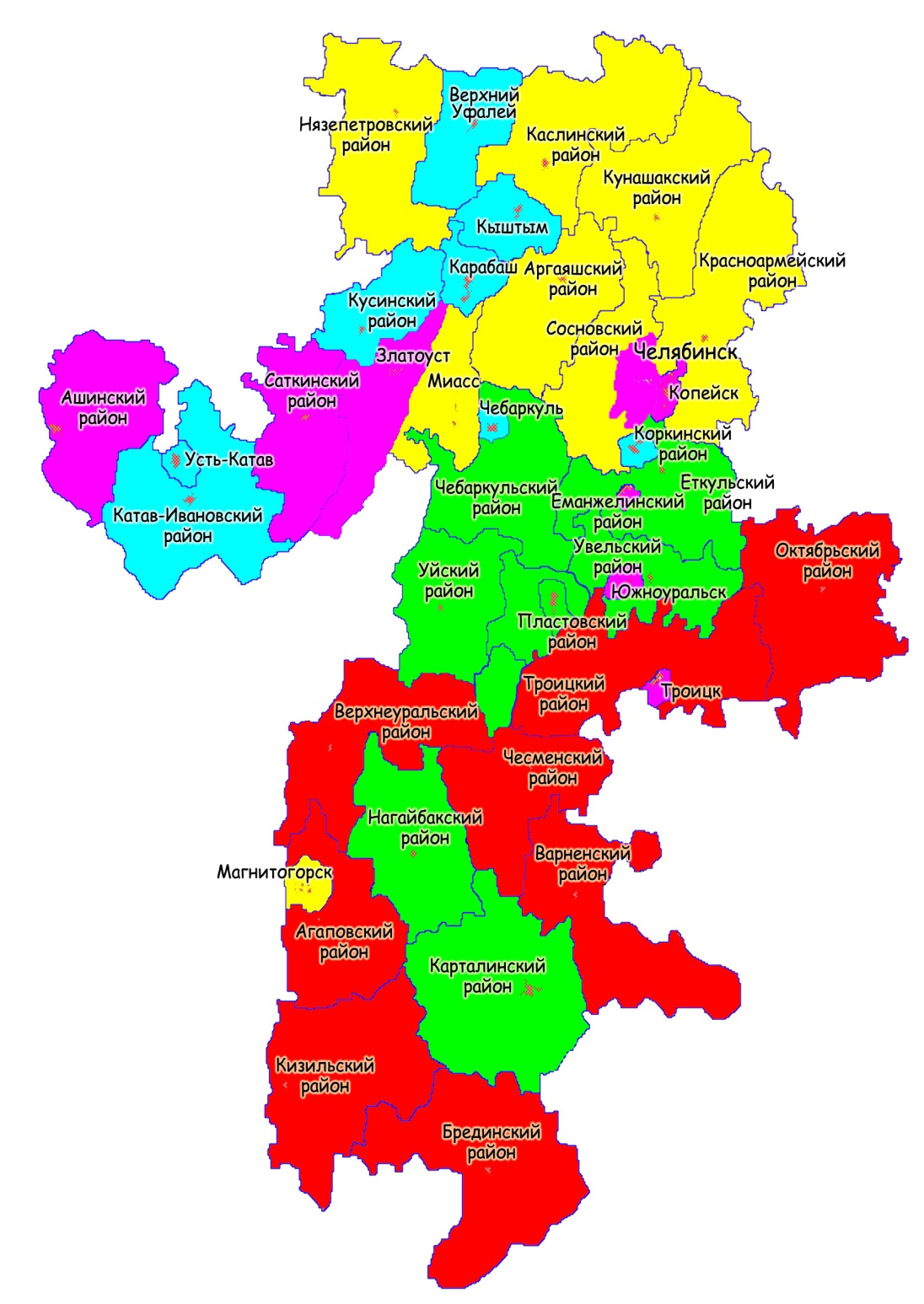 10
Посевные площади сельскохозяйственных культур 
по категориям хозяйств (тысяч гектаров)
11
Площади многолетних насаждений в хозяйствах всех категорий (гектаров)
12
Поголовье сельскохозяйственных животных в хозяйствах всех категорий 
(тысяч голов)
13
Поголовье сельскохозяйственных животных по категориям хозяйств 
на 1 июля 2016 года (тысяч голов)
сельхозорганизации           крестьянские (фермерские) хозяйства и индивидуальные предприниматели           хозяйства населения
14
Поголовье сельскохозяйственных животных по муниципальным районам и городским округам (голов)
крупный рогатый скот
свиньи
овцы и козы
птица, тысяч голов
15
Поголовье сельскохозяйственных животных 
в среднем на одну организацию (хозяйство), имеющую скот (голов)
Личные подсобные и другие индивидуальные  хозяйства граждан
Сельскохозяйственные организации
Крестьянские (фермерские) хозяйства и индивидуальные предприниматели
крупный рогатый скот
крупный рогатый скот
свиньи
свиньи
птица
крупный рогатый скот
свиньи
птица
птица
2006 год                   2016 год
16
Численность работников занятых в сельскохозяйственном производстве 
на 1 июля 2016 года 
(человек)
Индивидуальные предприниматели
Сельскохозяйственные организации
Крестьянские (фермерские) хозяйства
17
Удельный вес сельхозпроизводителей, 
получавших субсидии (дотации) и кредиты в 2015 году
(в % от общего числа организаций (хозяйств), осуществлявших сельскохозяйственную деятельность в 2015 году)
СХО  крупные и средние
СХО – всего
18
Применение инновационных технологий 
сельхозорганизациями и фермерскими хозяйствами
(в процентах от общего числа организаций (хозяйств) соответствующей категории)
19